5 najpoznatijih gusara
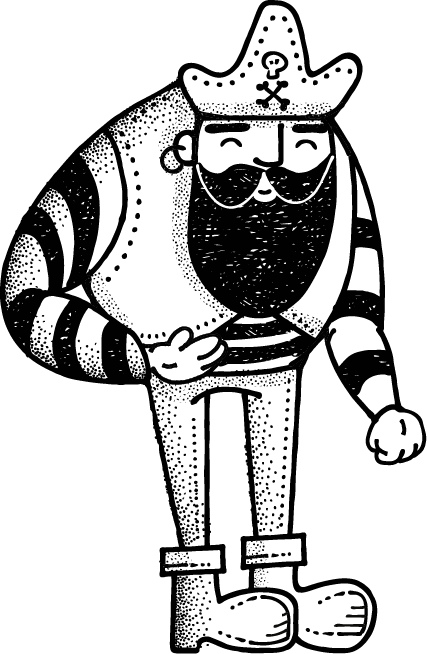 Đana Čović 2.a
Sadržaj
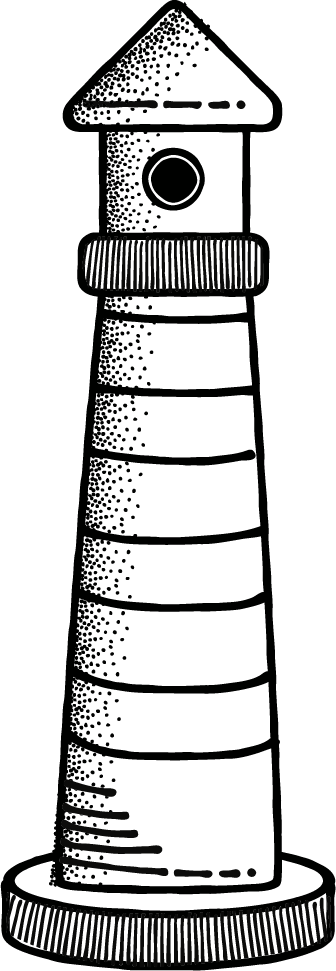 01
02
Uvod
Top 5
Što je gusarenje i tko su gusari?
5 najpoznatijih gusara u povijesti
03
04
Zanimljivosti
Legenda
Nekoliko zanimljivosti
I za kraj legenda!
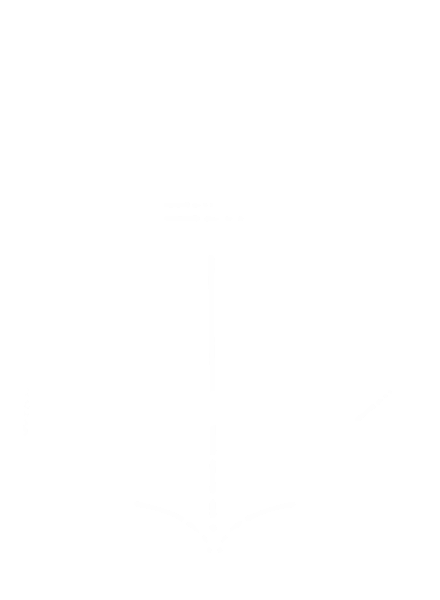 Gusarenje
Gusarenje je oblik morskog razbojništva u kojem pirati napadaju trgovačke brodove i pljačkaju ih. Gusarenje je postojalo već tisućama godina, a prvi poznati gusari bili su morski razbojnici u Egejskom moru u 2. tisućljeću prije Krista.
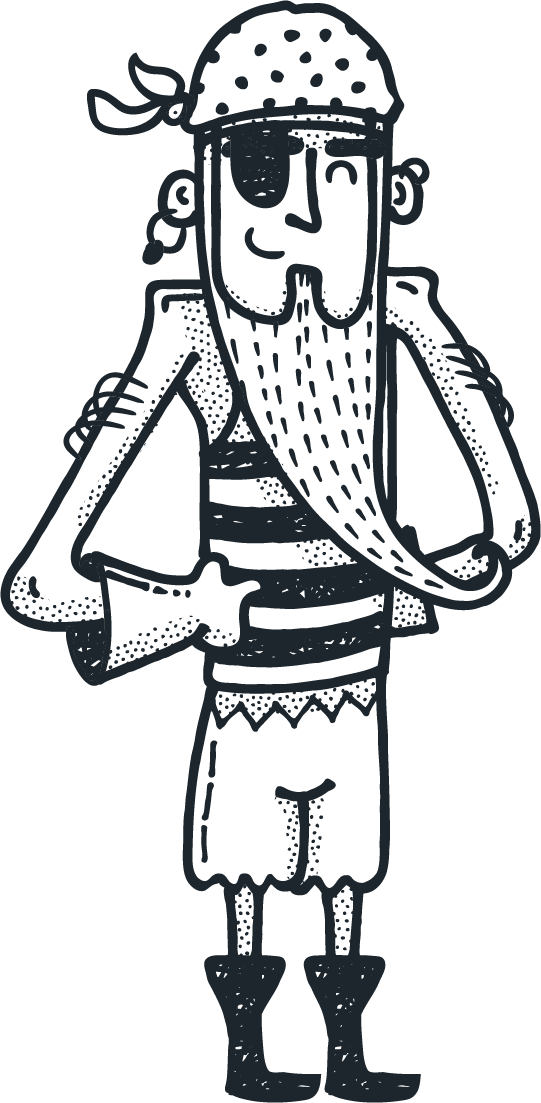 01
Edward Teach
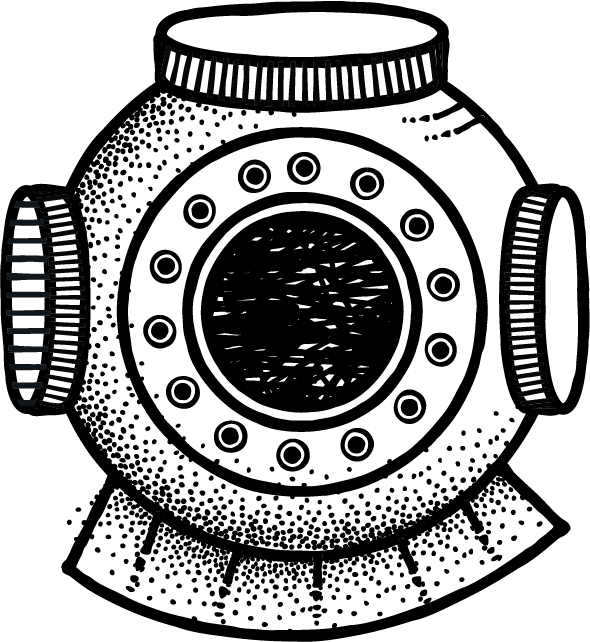 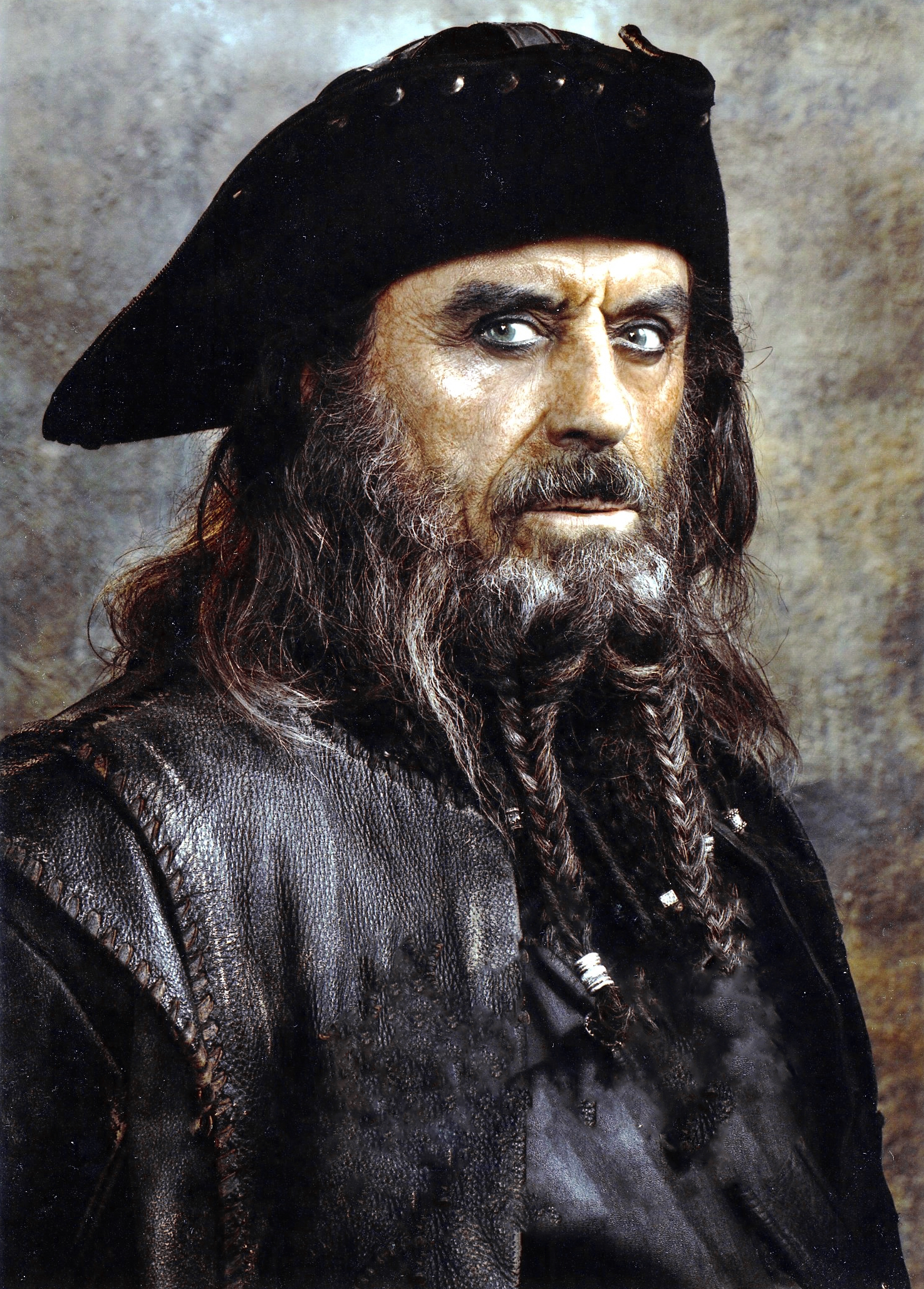 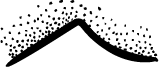 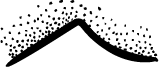 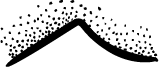 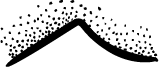 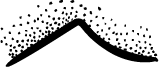 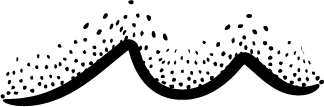 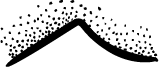 Edward Teach
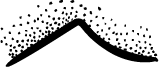 Tko?
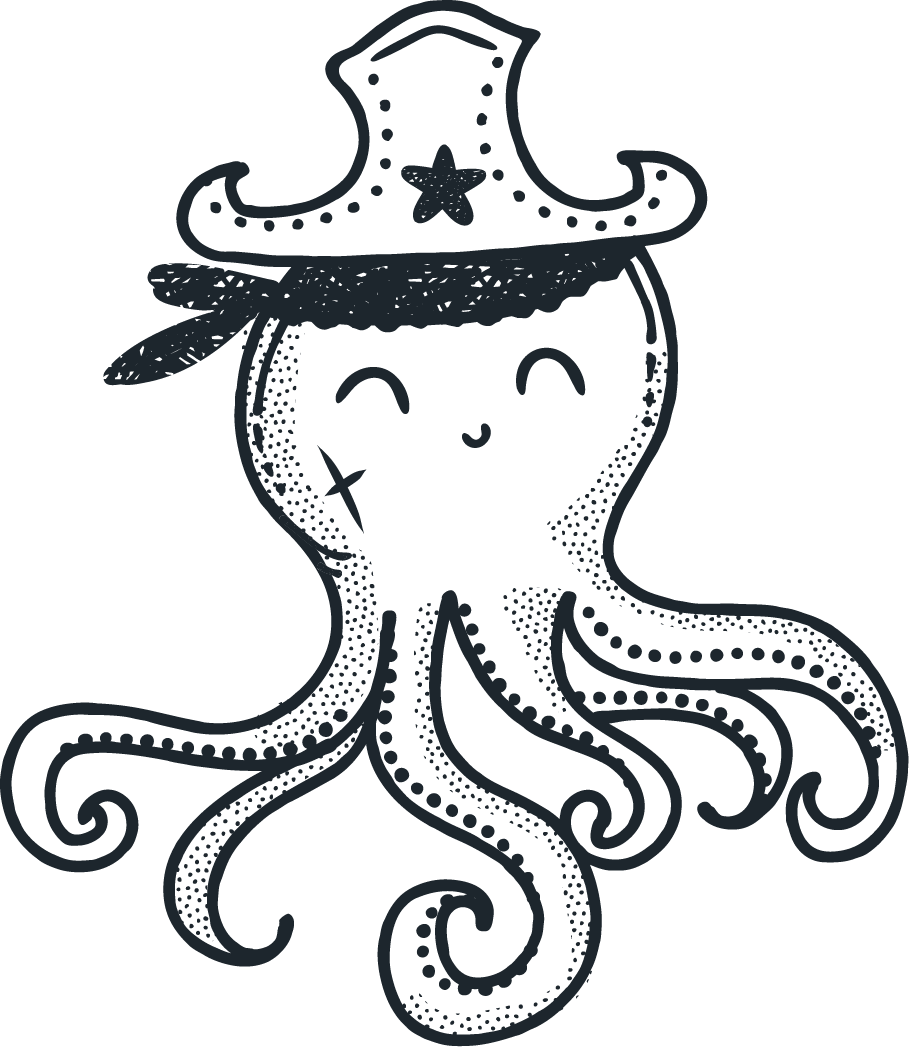 Poznatiji kao Crnobradi, bio je engleski gusar koji je djelovao u 18.st. Bio je poznat po svom izgledu. Imao je dugačku crnu bradu
Uspjesi
Najveći uspjeh bio je kada je osvojio brod koji je prevozio zlato.
Smrt
Umro je u bitki sa britanskom mornaricom 22.11. 1718. Njegova glava je stavljena na jarbol broda
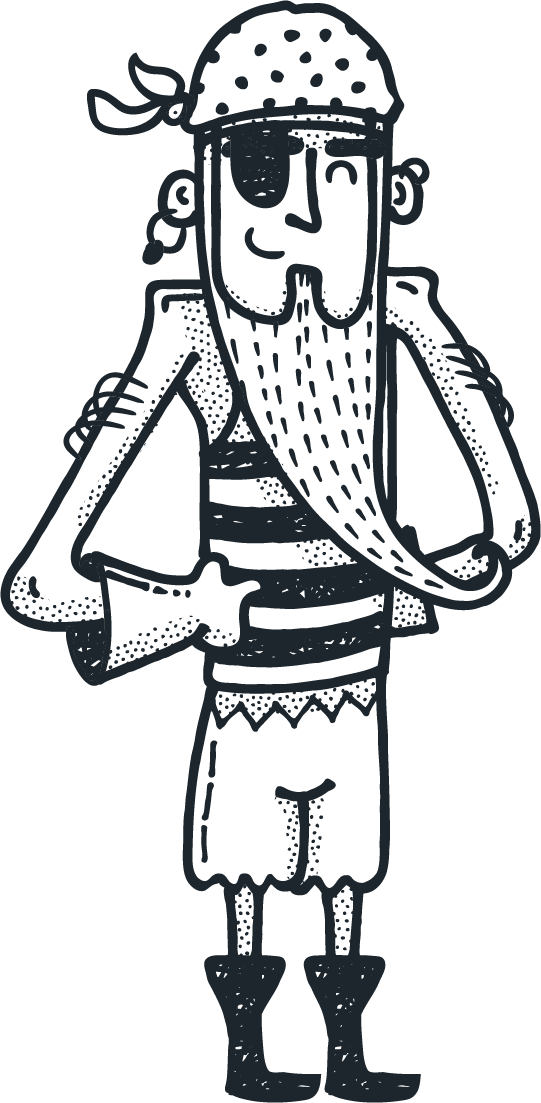 02
Henry Morgan
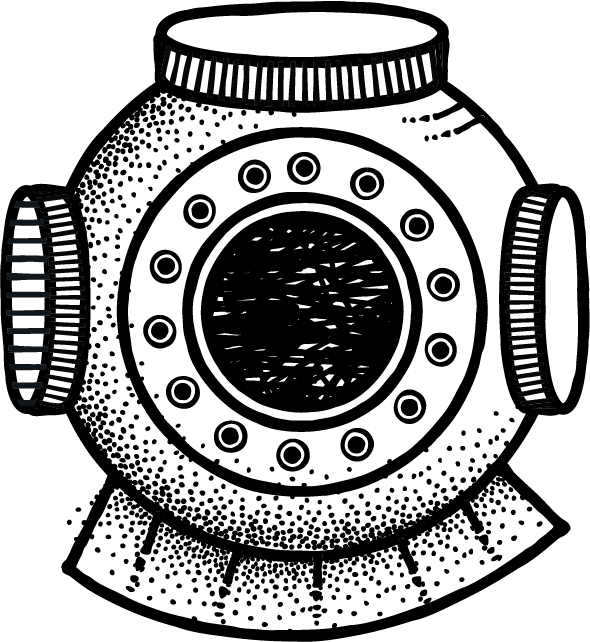 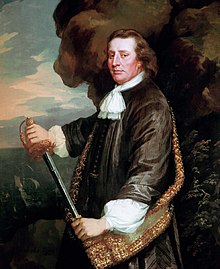 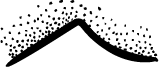 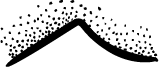 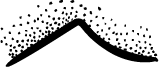 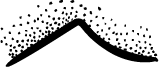 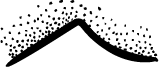 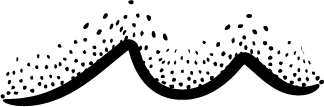 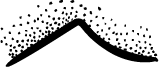 Henry Morgan
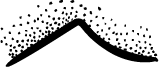 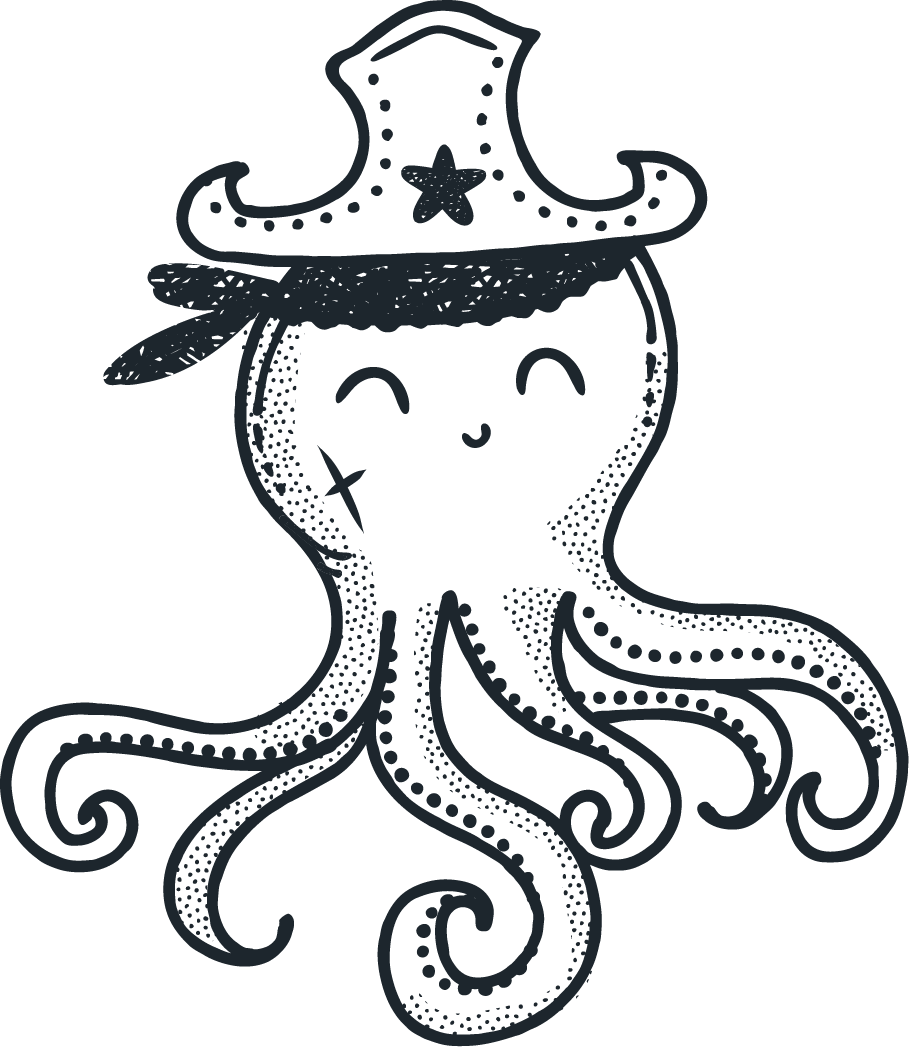 Tko?
Waleski gusar i admiral koji je djelovao u 17.st. On je jedan od najpoznatijih gusara i mnogi ga smatraju najuspješnijim.
Uspjesi
Osvojio je španjolski grad Portobelo na Panamskoj obali 1668., 1670.g. je predvodio veliku invaziju na španjolsku koloniju u Panami
Smrt
Umro je u Port Royalu na Jamajci 1688.g. Točan uzrok nije poznat, ali pretpostavlja se da je umro od posljedica alkoholizma.
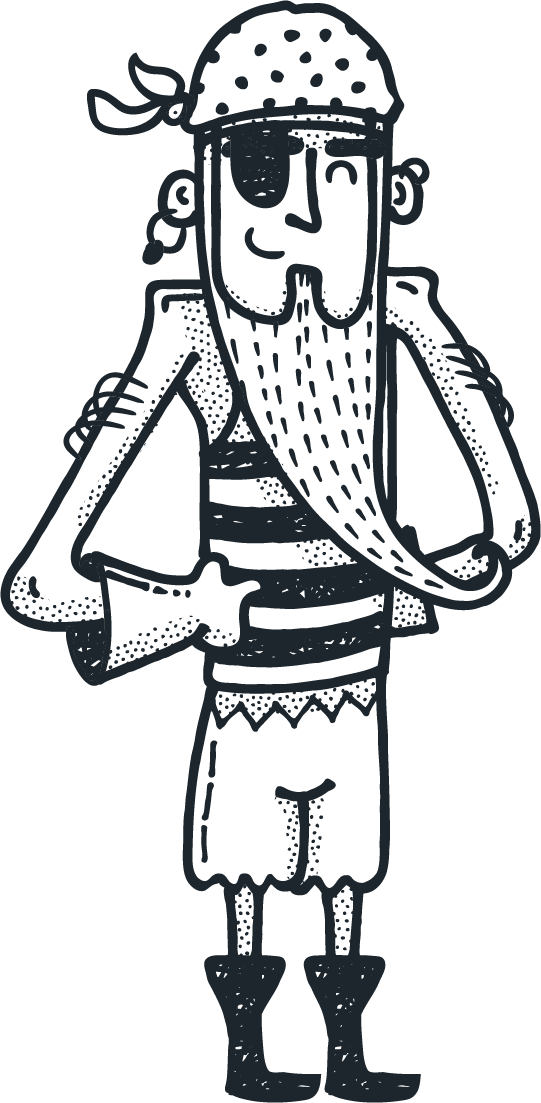 03
Anne Bonny
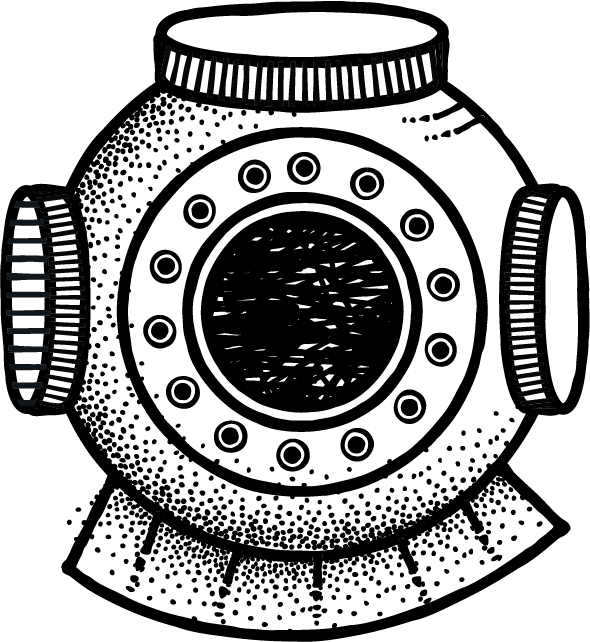 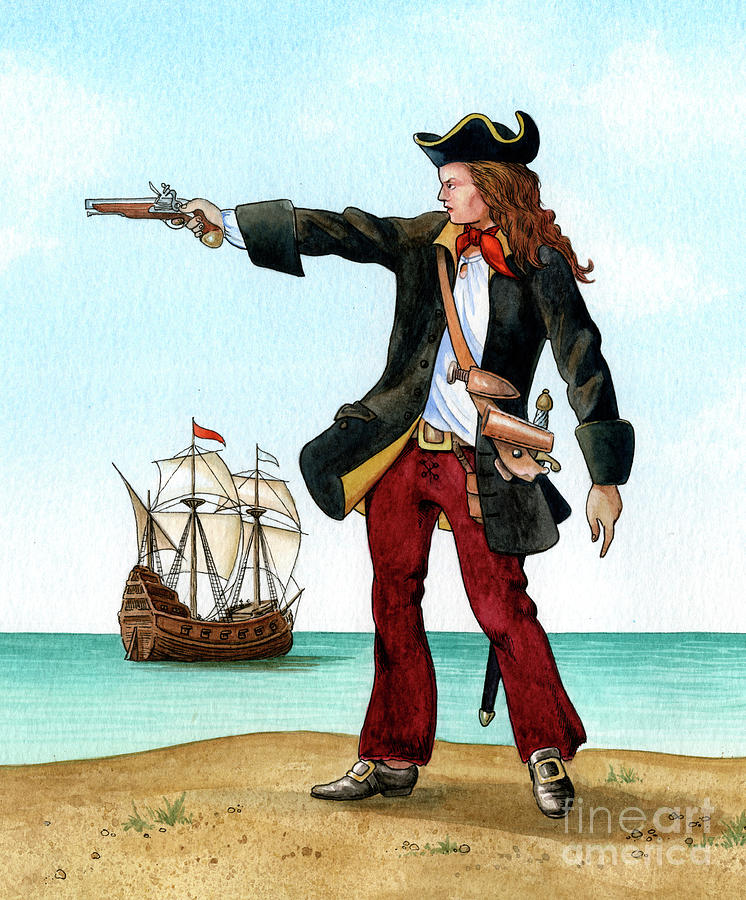 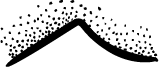 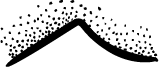 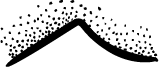 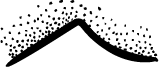 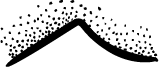 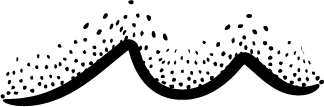 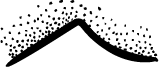 Anne Bonny
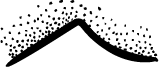 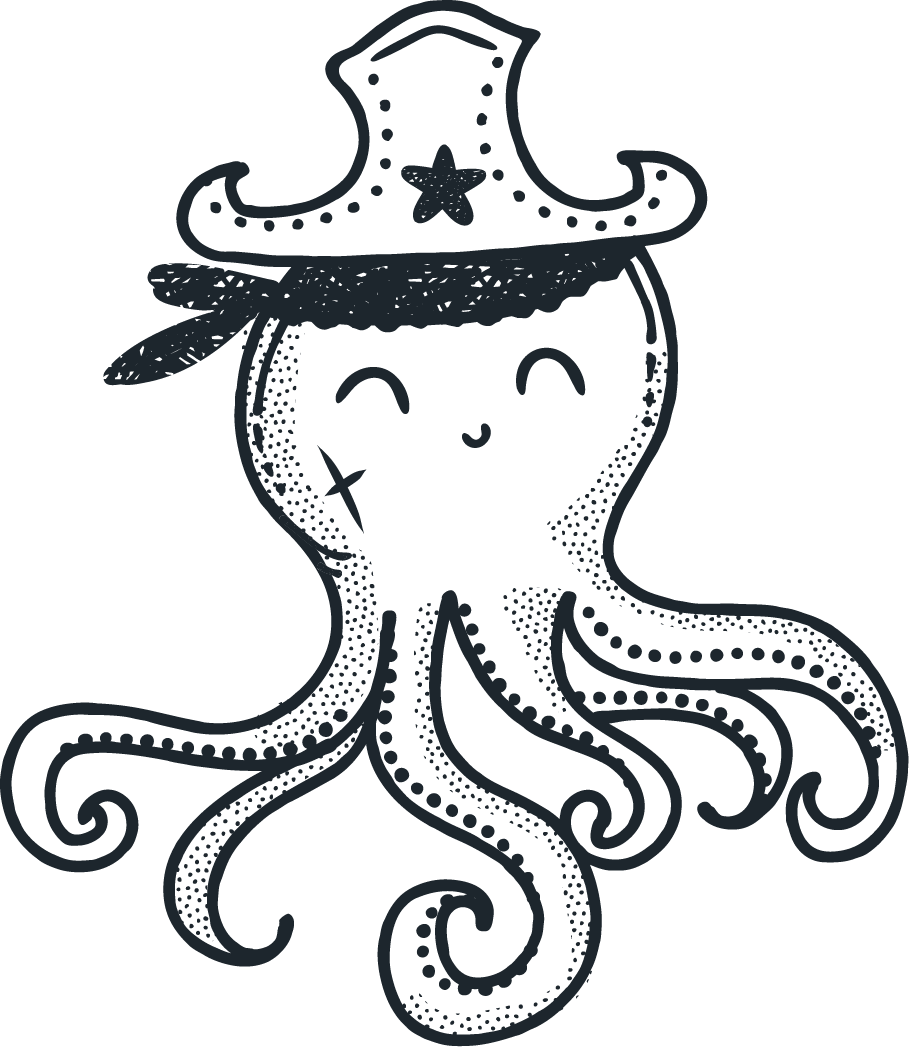 Tko?
Irska gusarica koje je djelovala na Karibima tijekom 18.st. Postala je poznata po hrabrosti i neustrašivosti u bitkama.
Uspjesi
Najuspješnija bitka bila je bitka protiv britanskog vojnog broda, kada je uspjela spasiti svog ljubavnika i gusarskog kolegu J. Rackhama
Smrt
Nakon što je uhvaćena i osuđena na smrt zbog gusarenja, uspjela je izbjeći smrtnu kaznu zbog trudnoće. Njezin daljnji život je nepoznat.
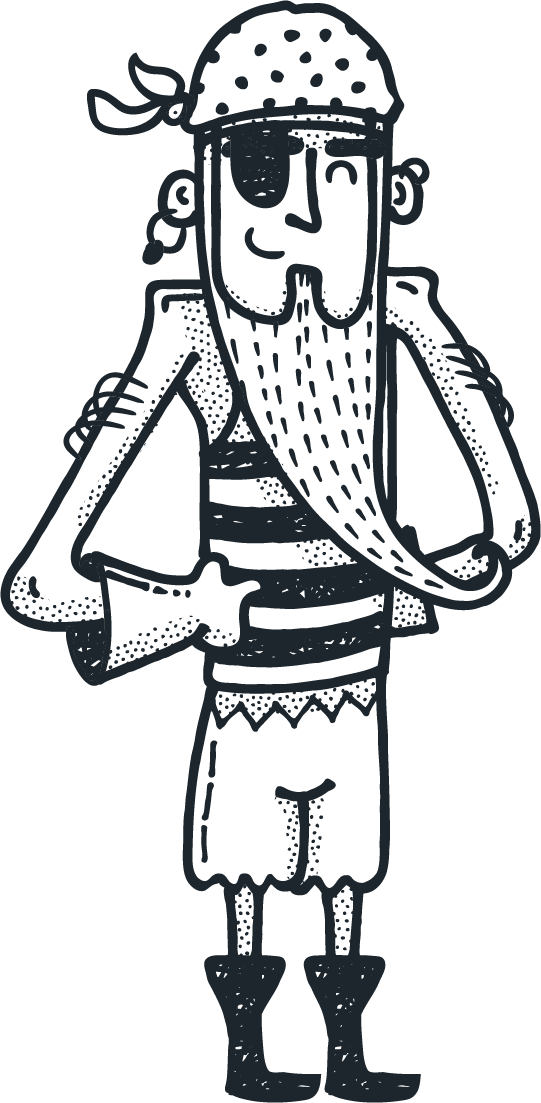 04
William Kidd
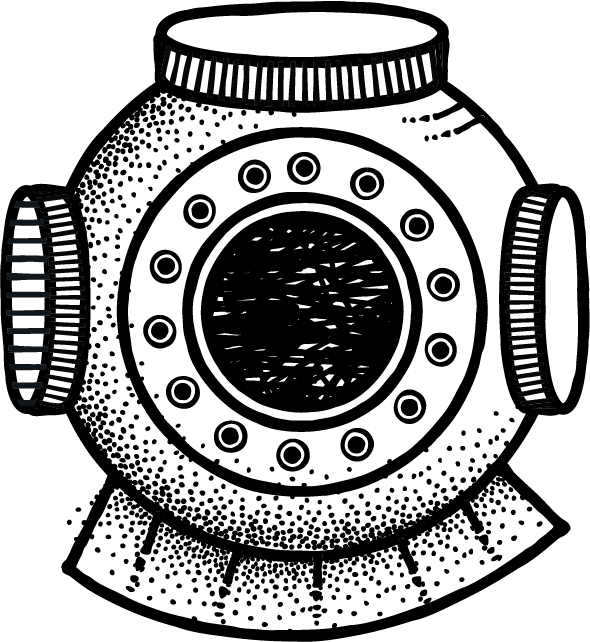 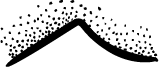 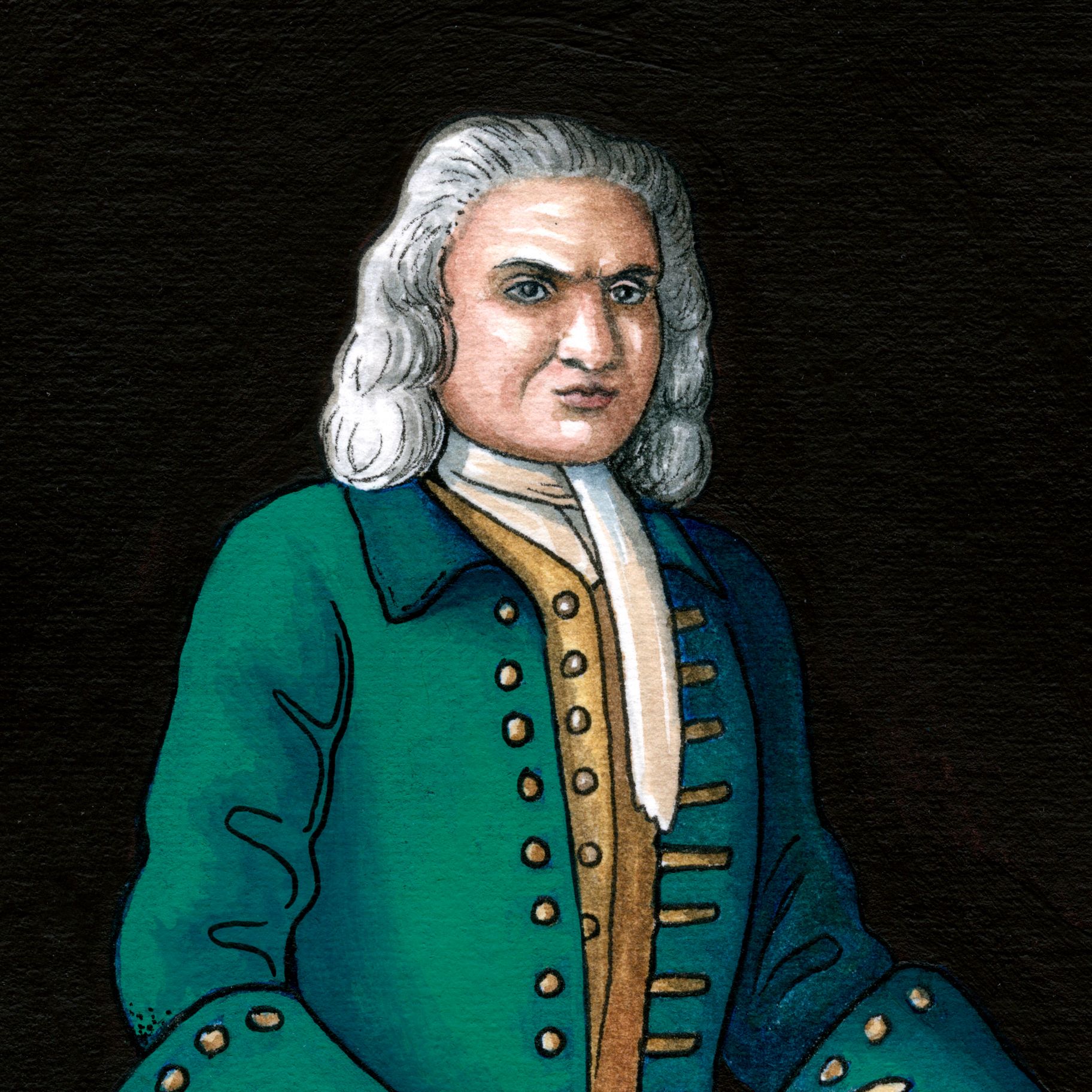 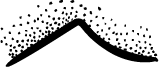 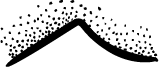 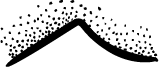 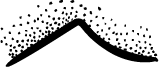 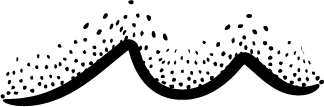 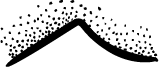 William Kidd
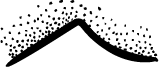 Tko?
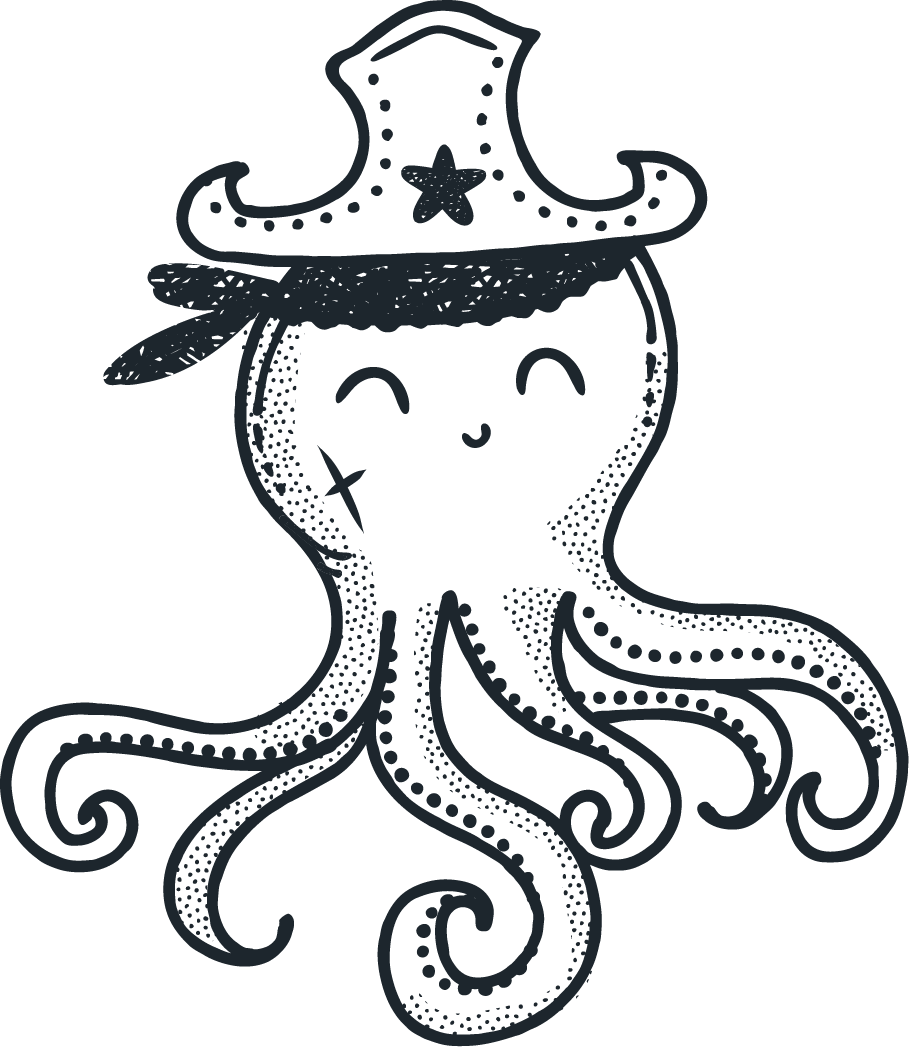 Kapetan Kidd, bio je škotski gusar koji je djelovao u 17. i 18.st. Pljačkao je trgovačke brodove u Indijskom oceanu i Karibima.
Uspjesi
Najpoznatiji je po svojoj neuspjeloj potrazi za blagom. Najveći uspjeh koji je postigao bio je kada je zaplijenio trgovačke brodove francuskog Istočnoindijskog društva.
Smrt
Javno je obješen u Londonu 23.5.1701. nakon što je osuđen za piratstvo.
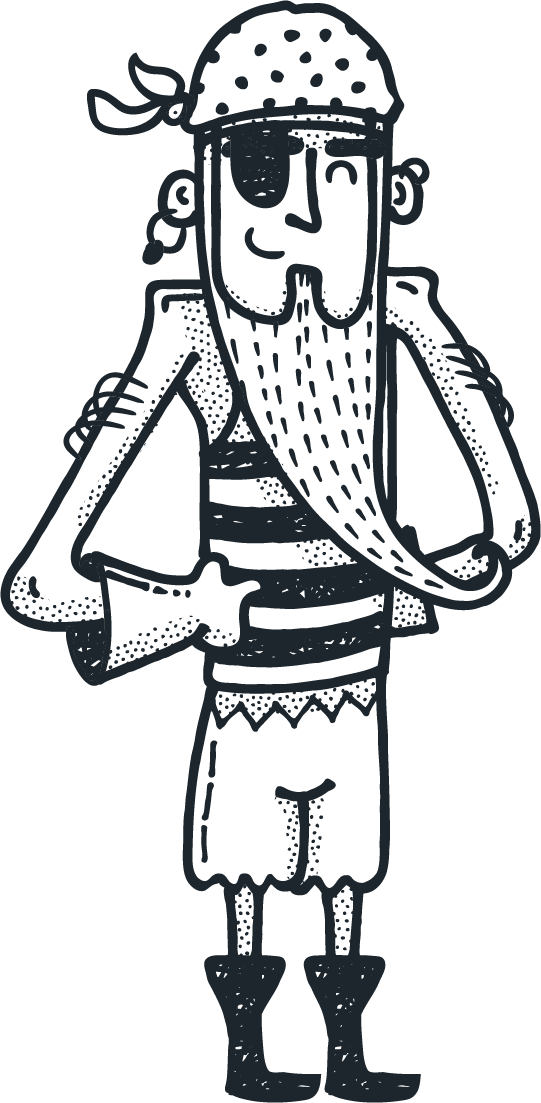 05
Bartholomew Roberts
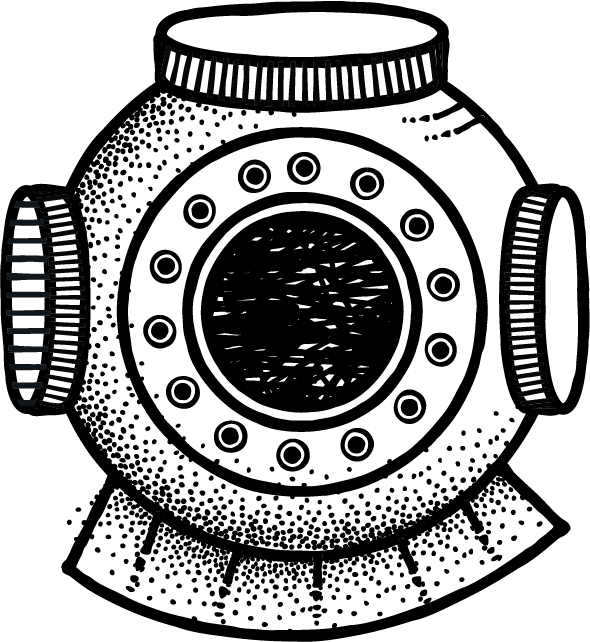 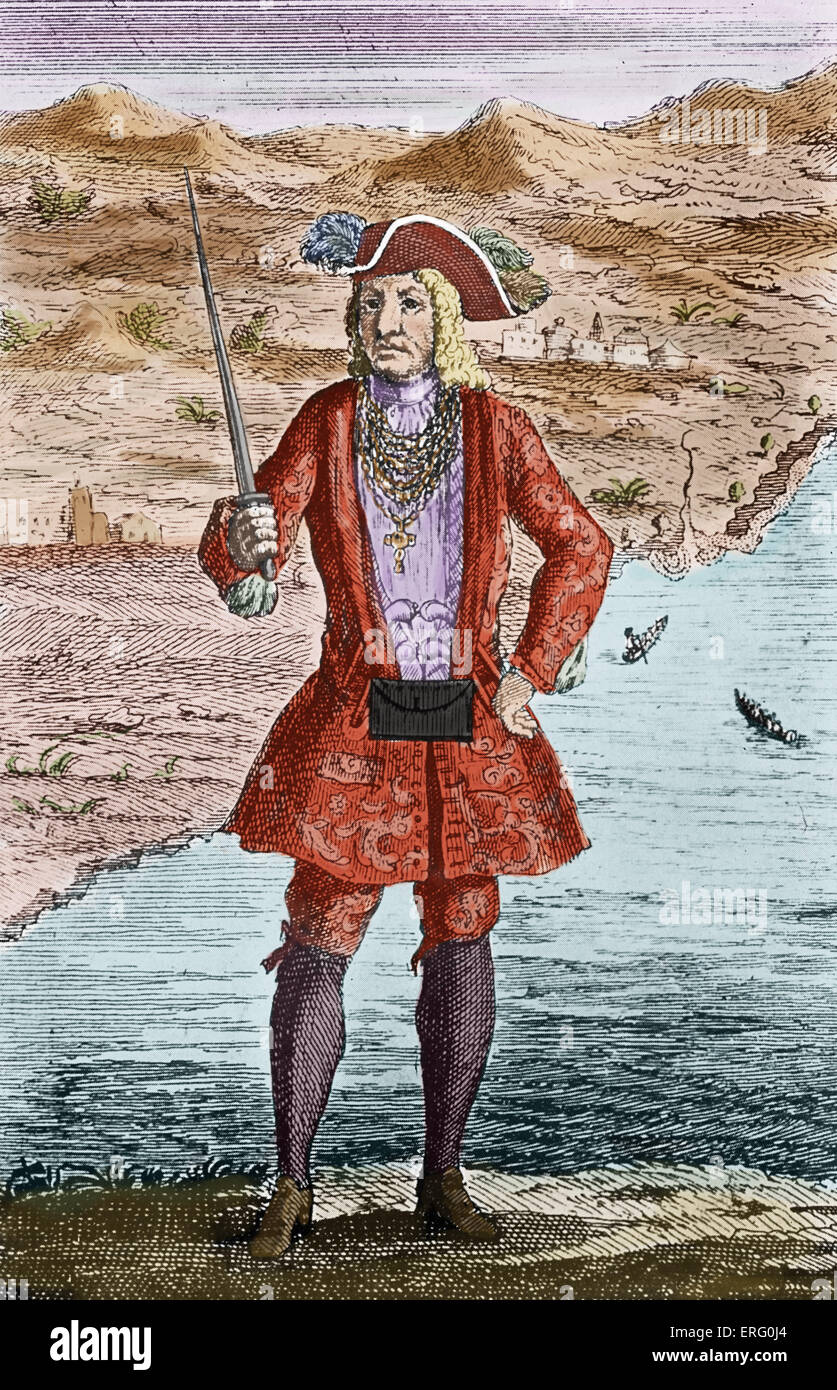 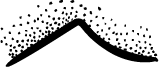 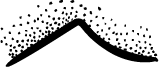 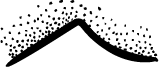 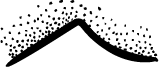 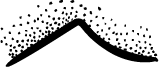 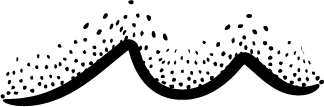 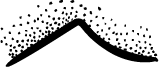 Bartholomew Roberts
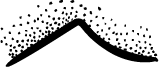 Tko?
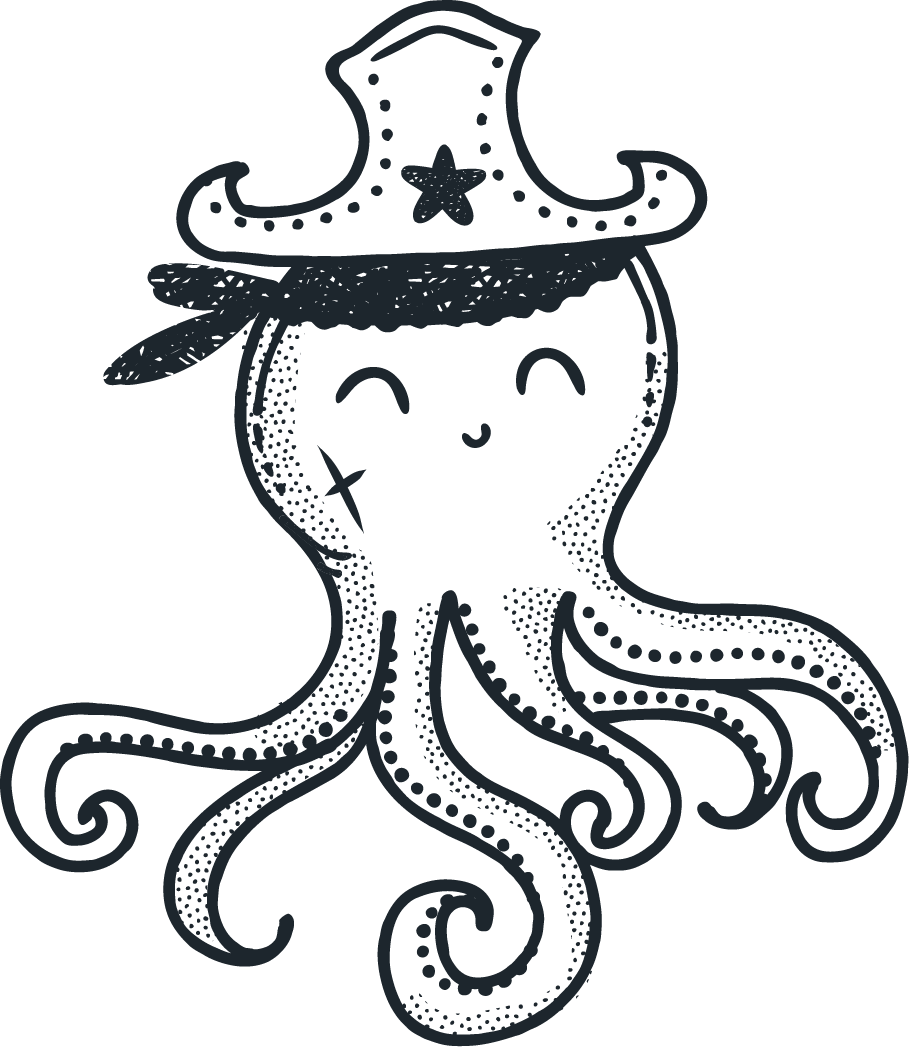 Crni Bart, bio je veliki gusar koji je djelovao na Karibima i na obalama Afrike tijekom 18.st.
Uspjesi
Smatra se da je osvojio više od 400 brodova. A najuspješnija bitka bila je kod Ouidaha 1722.g. koja mu je omogućila daljnje pljačkanje.
Smrt
Umro je u bitci u blizini Afrike. Tijekom bitke pogođen je topovskom kuglom i ubijen.
Zanimljivo
Ahoy
Pozdrav!
Gusarski jezik
Avast
Stanite
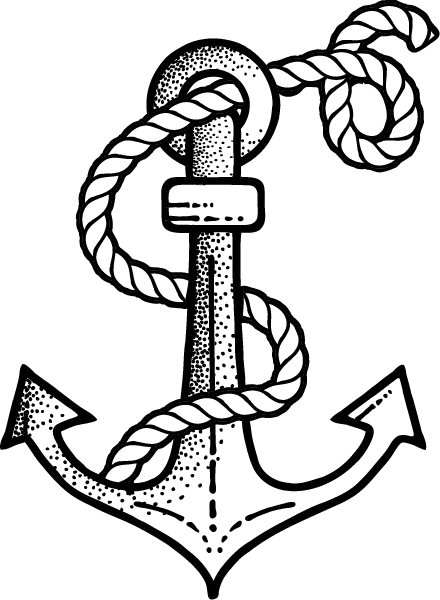 Matey
Prijatelji
Shiver me timbers
Izraz iznenađenja
Legenda o Kapetanu Morganu i blagu
Vjeruje se da je Henry Morgan, u bijegu od Engleza, svoje blago sakrio u drevnom istarskom kaštelu Dvigradu. Uplovio je u Limski kanal, a zatim krenuo u potragu za idealnim mjestom za skrivanje blaga, koje je pronašao na ruševinama napuštenog kaštela Dvigrada.
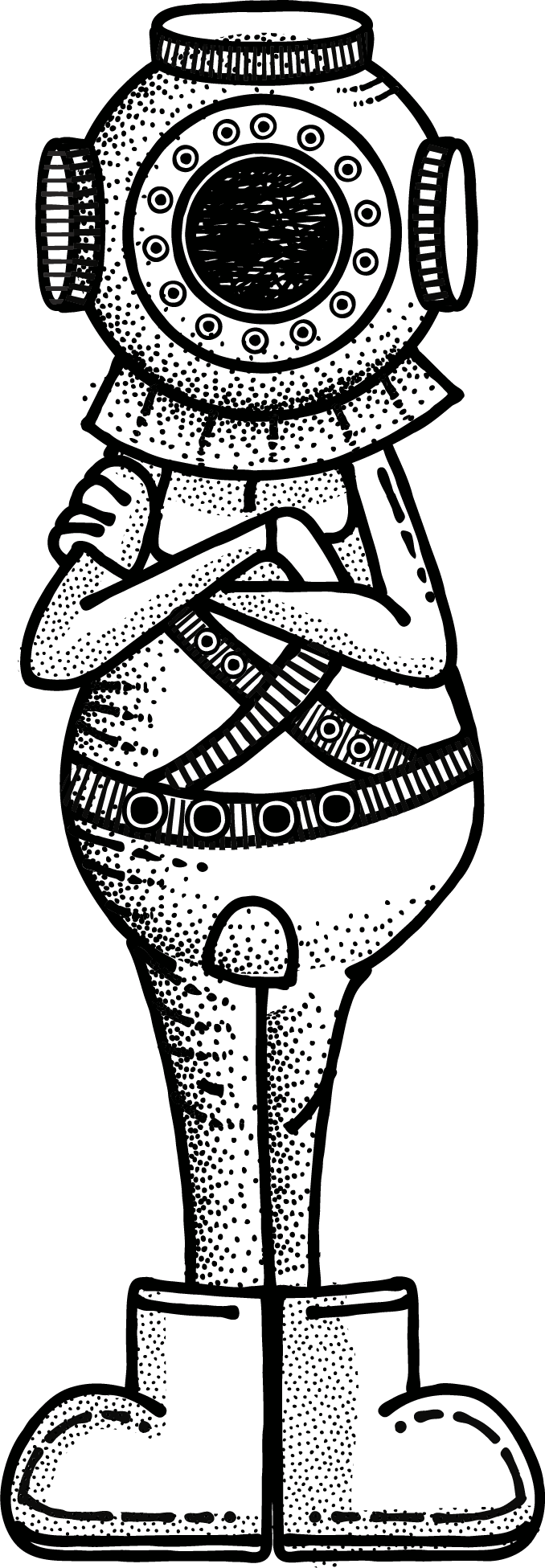 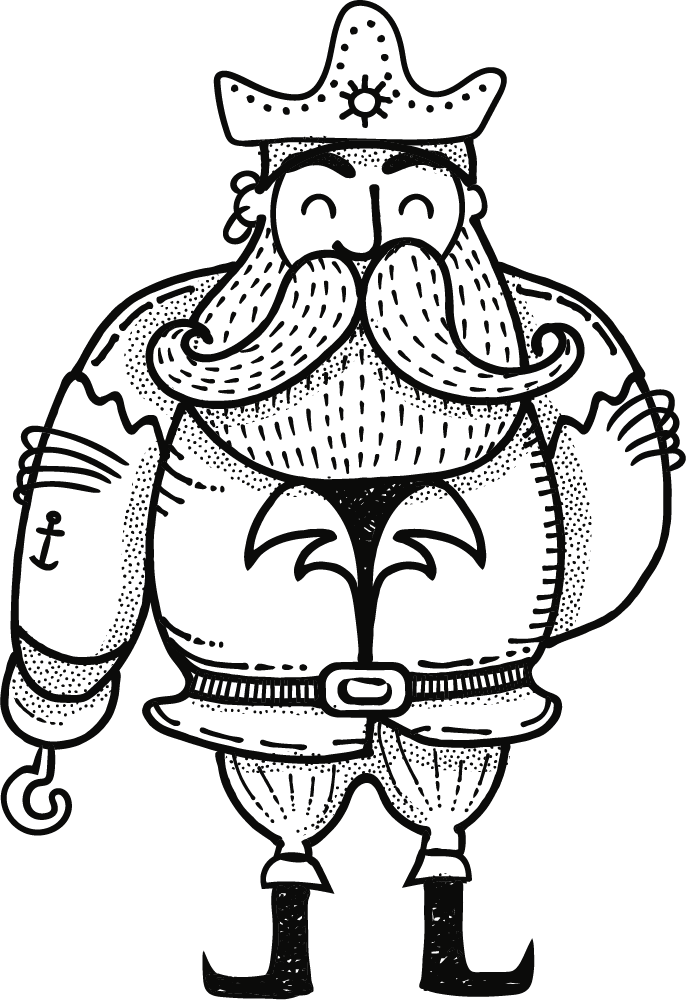 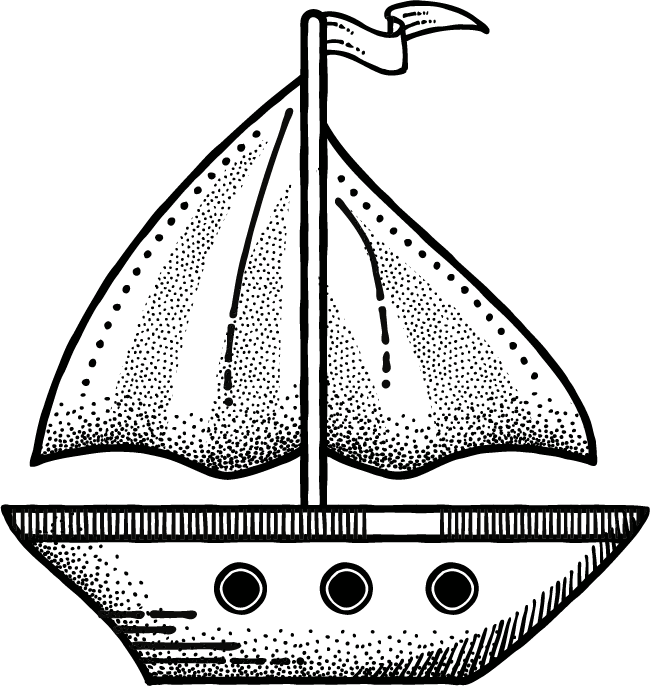 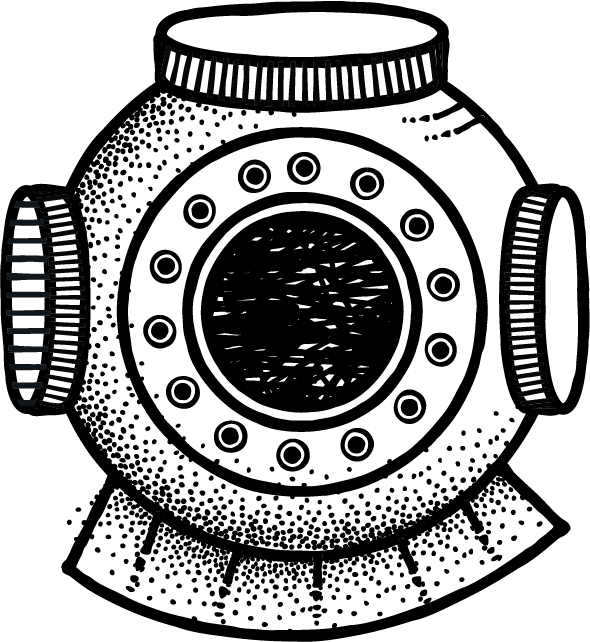 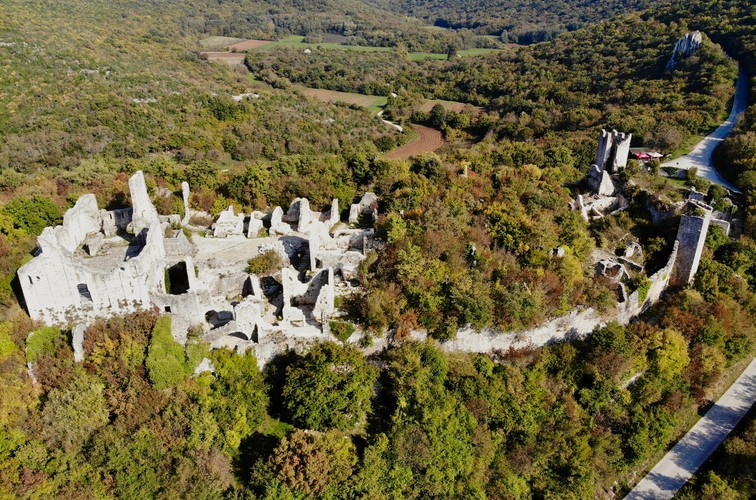 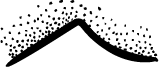 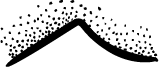 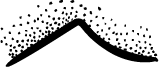 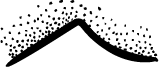 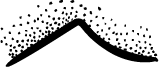 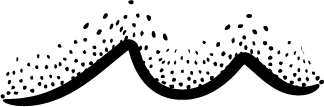 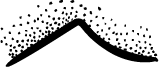 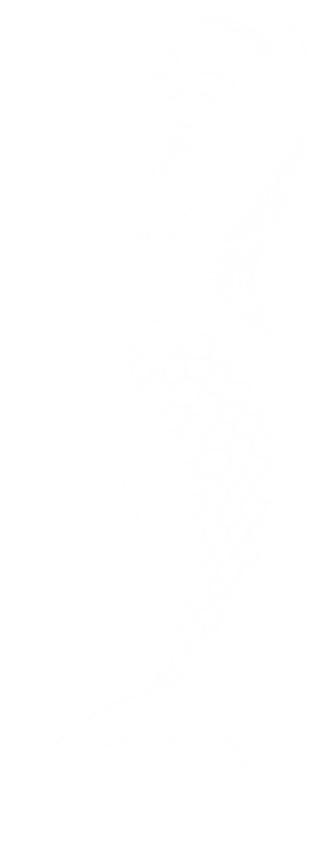 Popis literature
Legenda: https://www.istra.hr/hr/dozivljaji/kultura/908
Općenito: https://hr.wikipedia.org/wiki/Gusari
Top 5: https://www.britannica.com/biography/Henry-Morgan-Welsh-buccaneer
https://www.livescience.com/most-notorious-pirates-in-history
https://www.theguardian.com/culture/2014/nov/28/the-10-best-pirates
Krajj!Ahoyyy matey!
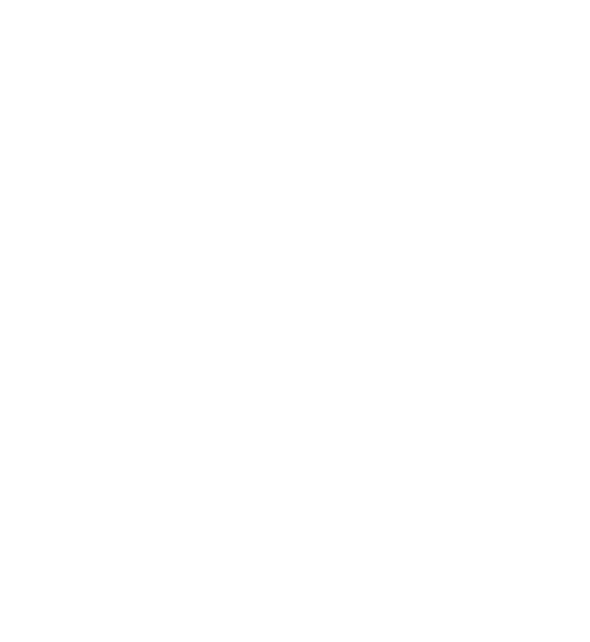